Livestock Water RightsPermitting, Metering, and Reporting
Julia M. Shaver, Attorney, Office of the State Engineer
Cattlemen’s College
December 11, 2024
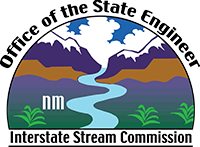 First things first…
What are we going to talk about today?
What is a water right?
How do you get a water right?
Now that I have a water right, what do I do? 
What are some issues that can occur when exercising my water right?
What is a water right?
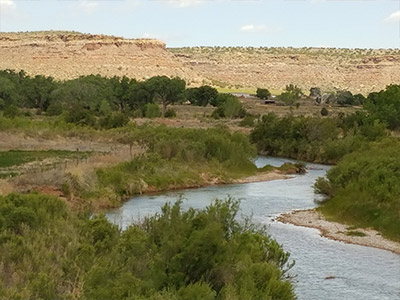 Point of diversion (POD)
Place of use (POU)
Purpose of Use
Amount of Water
Priority date
Owner
Beneficial Use
“Beneficial use shall be the basis, the measure, and the limit of the right to the use of water.”
- NM Const. art 16, Section 3
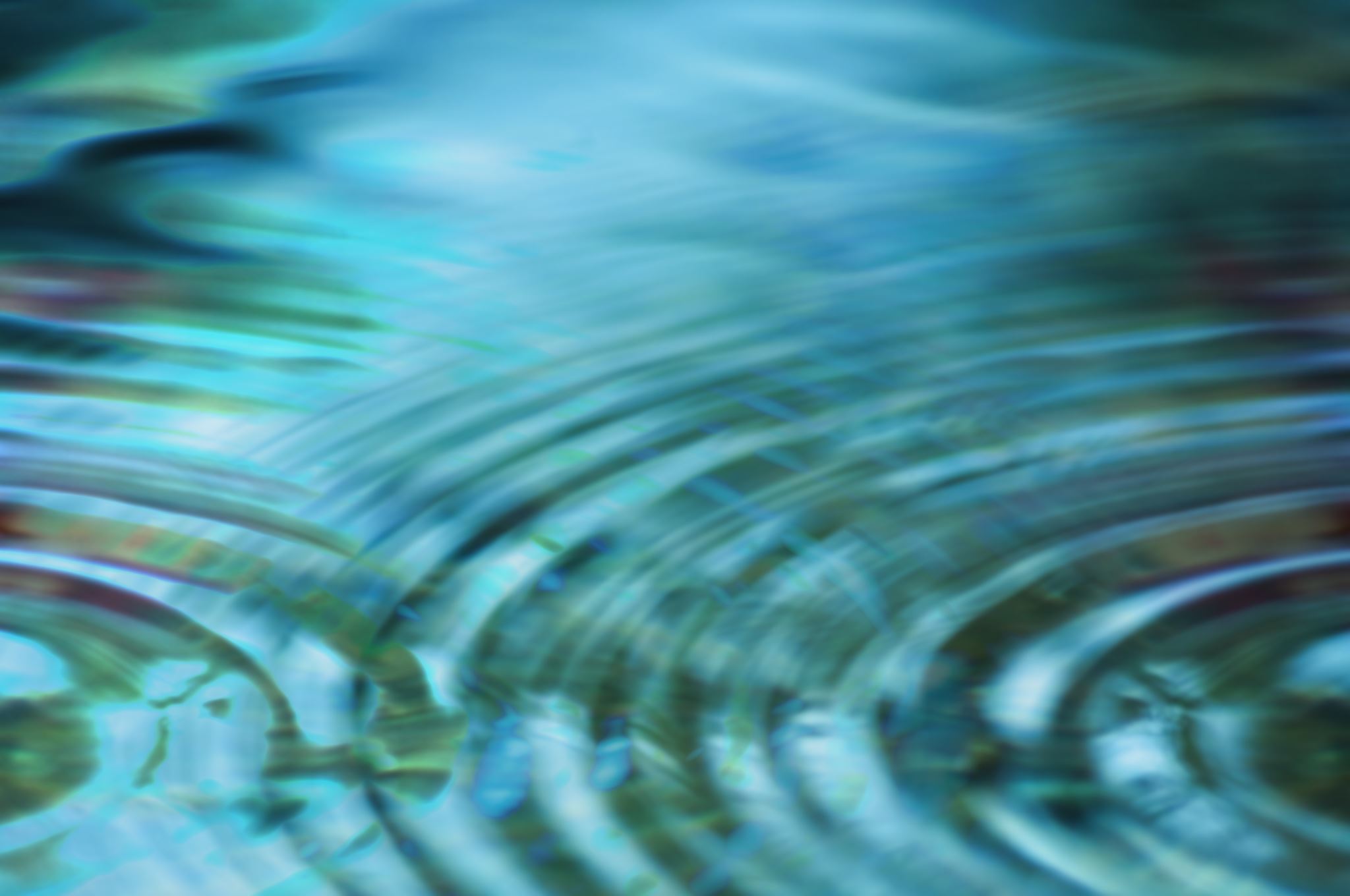 Obtaining a water right
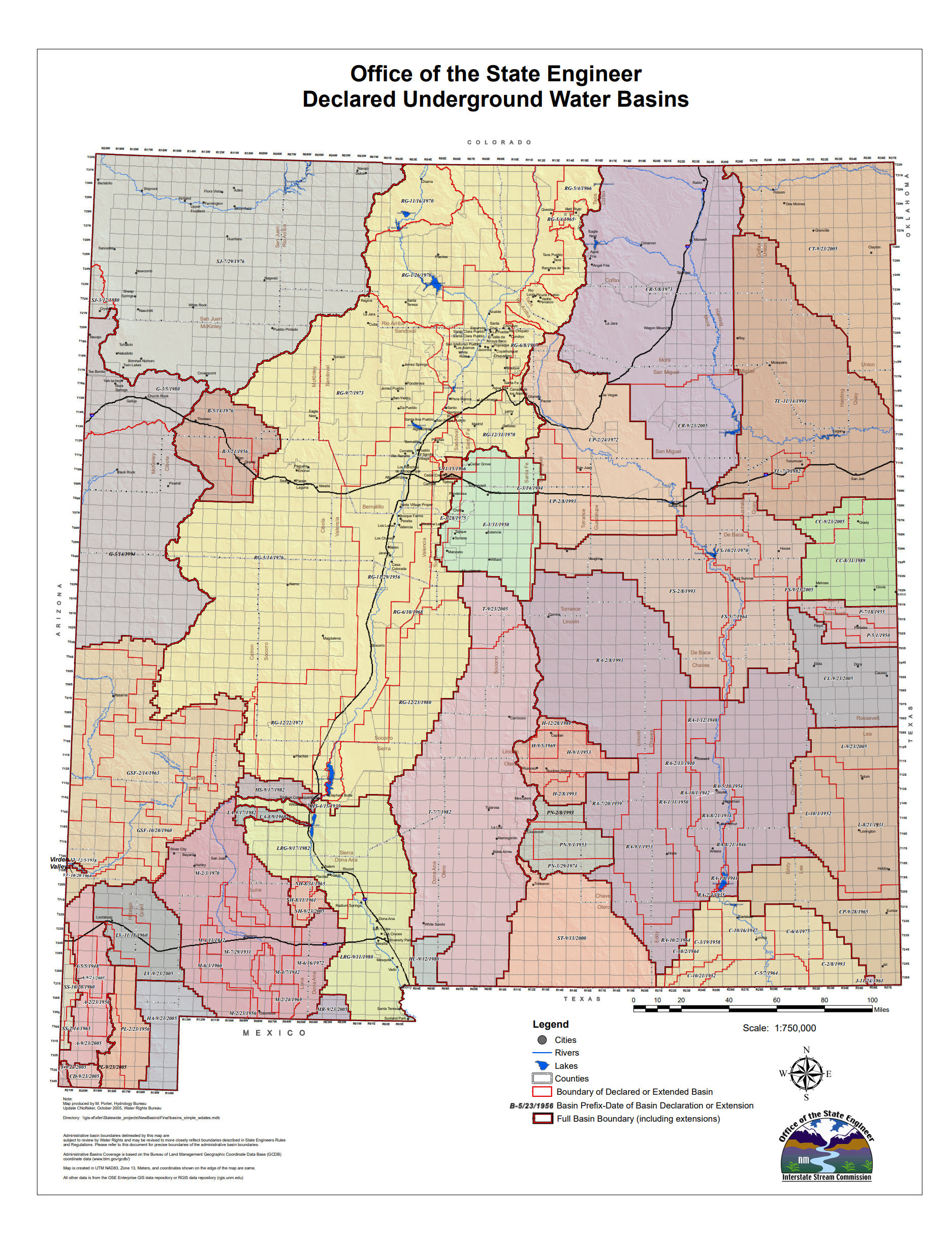 Streams and Basins in New Mexico
How do you get a water right?
Declaration
NEW MEXICO OFFICE OF THE STATE ENGINEER
Application for a Livestock Well
Section 72-12-1.2 (Underground public waters; livestock well permits)
Permits issued for purposes of watering livestock
If on state or federal land, applicant must submit proof of the following: 
Legal entitlement to place livestock on the land where the water is to be used
Grant of access to the drilling site and the permission to occupy the portion of the state or federal land as is necessary to drill and operate the well
Permit (Application)
NEW MEXICO OFFICE OF THE STATE ENGINEER
Historical and Other Impoundments
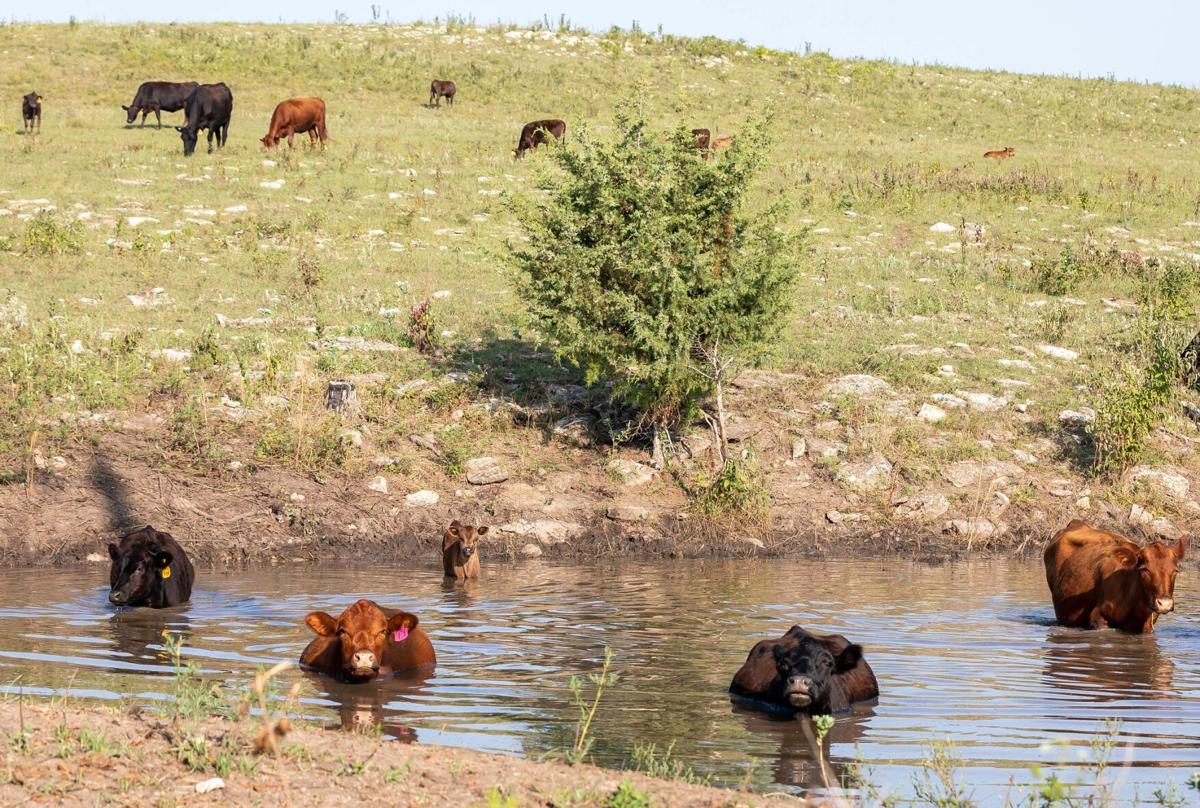 Can file a declaration for a livestock impoundment for an impoundment that was constructed prior to 2004
Declaration must set forth that the impoundment is 10 af or less and that the primary purpose of the impoundment is stock watering
Ponds for Livestock Use
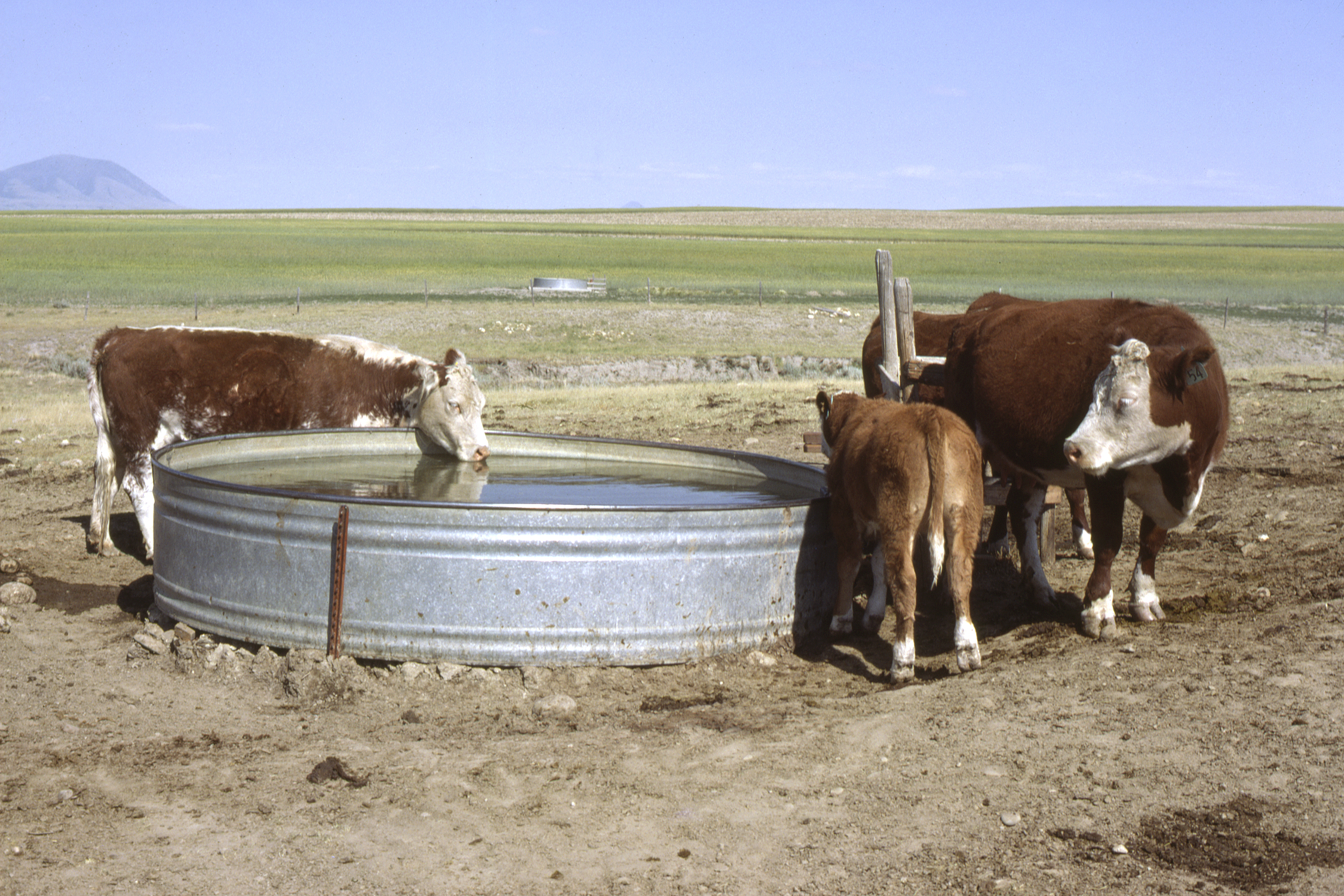 Stock Tanks
Stock tanks are treated in the same way as impoundments
Depending on the type of stock tank, you must have an OSE declared stock right, or permitted stock right to fill the stock tank
Best Practices: Filing an Application
All filings usually have a filing fee associated with them 
District offices do not accept cash or credit cards (please bring a check!)
Make sure you have all the necessary signatures
Some signatures will need to be notarized
There is no such thing as a bad question! 
It is better to ask a question before you have a filing returned to you for an issue
Some districts/basins have restrictions. Please check before filing!
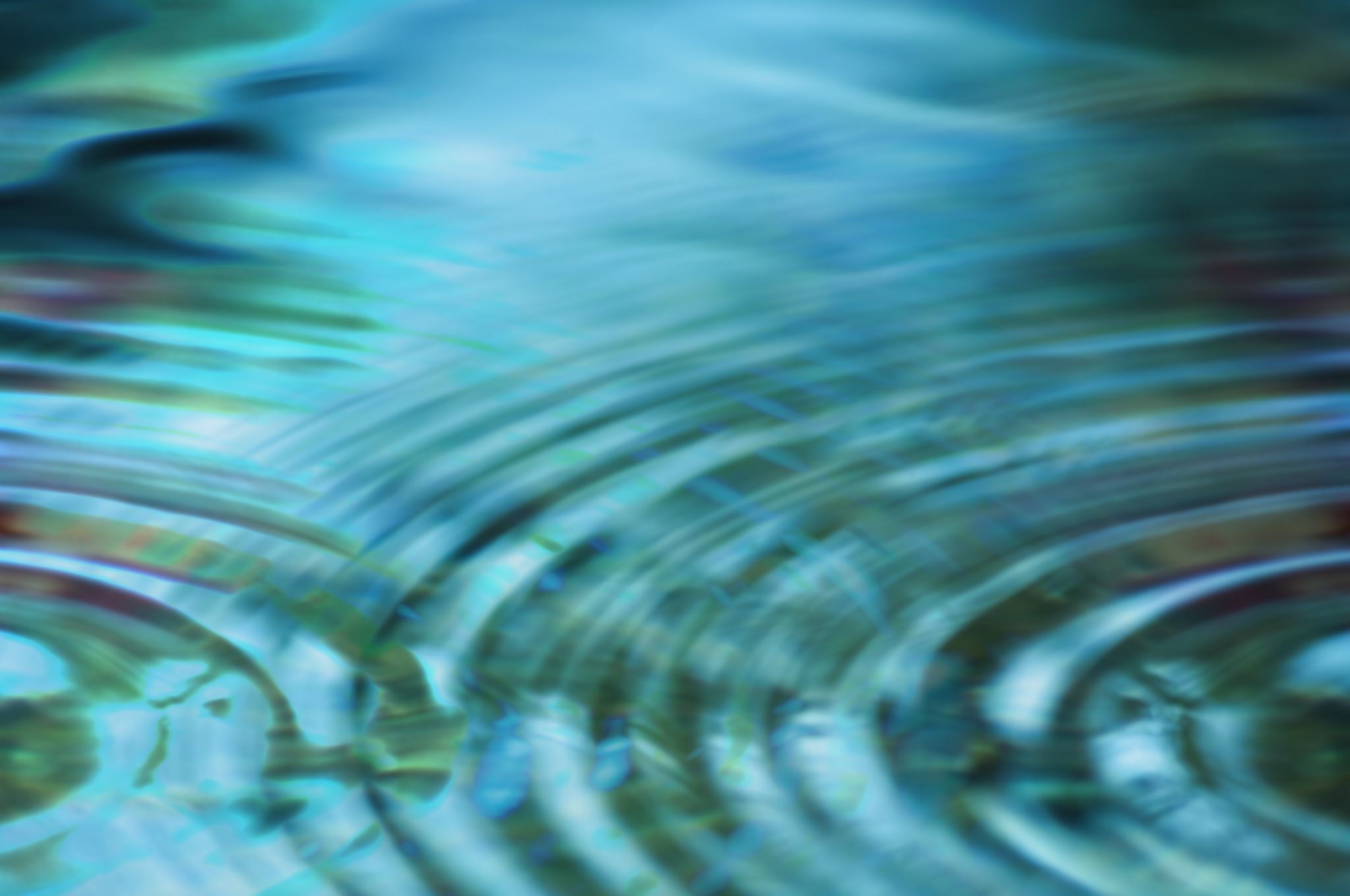 Now that I have a water right, what do I have to do?
Metering (generally)
Diversions must be metered*
*There are some exceptions to metering requirements, particularly if you receive surface water from a ditch or an acequia
State Engineer, pursuant to NMSA, Section 72-12-27, may require pertinent data to be filed, and for water to be metered and reported
Metering (GW Livestock)
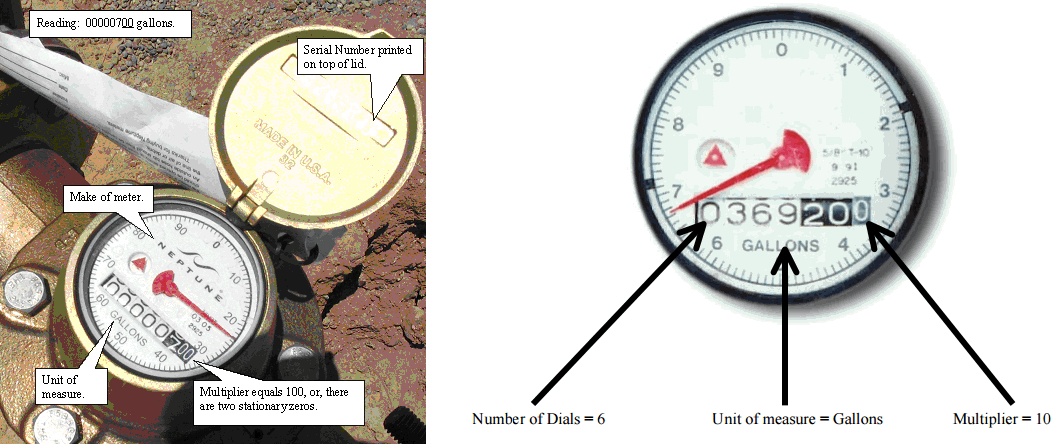 All districts require metering of water diverted under a livestock permit
The meter must be a totalizing flow meter with a register providing direct readings in gallons with a multiplier of 10
The totalizing flow meter must be a meter that is included on the OSE’s list of approved meters!
Requests to add approved meters to the OSE’s list must be initiated by the flow meter manufacturer
Reporting
If you have a meter reporting requirement, you must submit OSE form WR-26 
Reporting for livestock well usage is submitted on a quarterly basis for the calendar year on or before the 10th day of January, April, July, and October for the preceding 3 months 

Metering Information: Water Rights New Mexico Office of the State Engineer
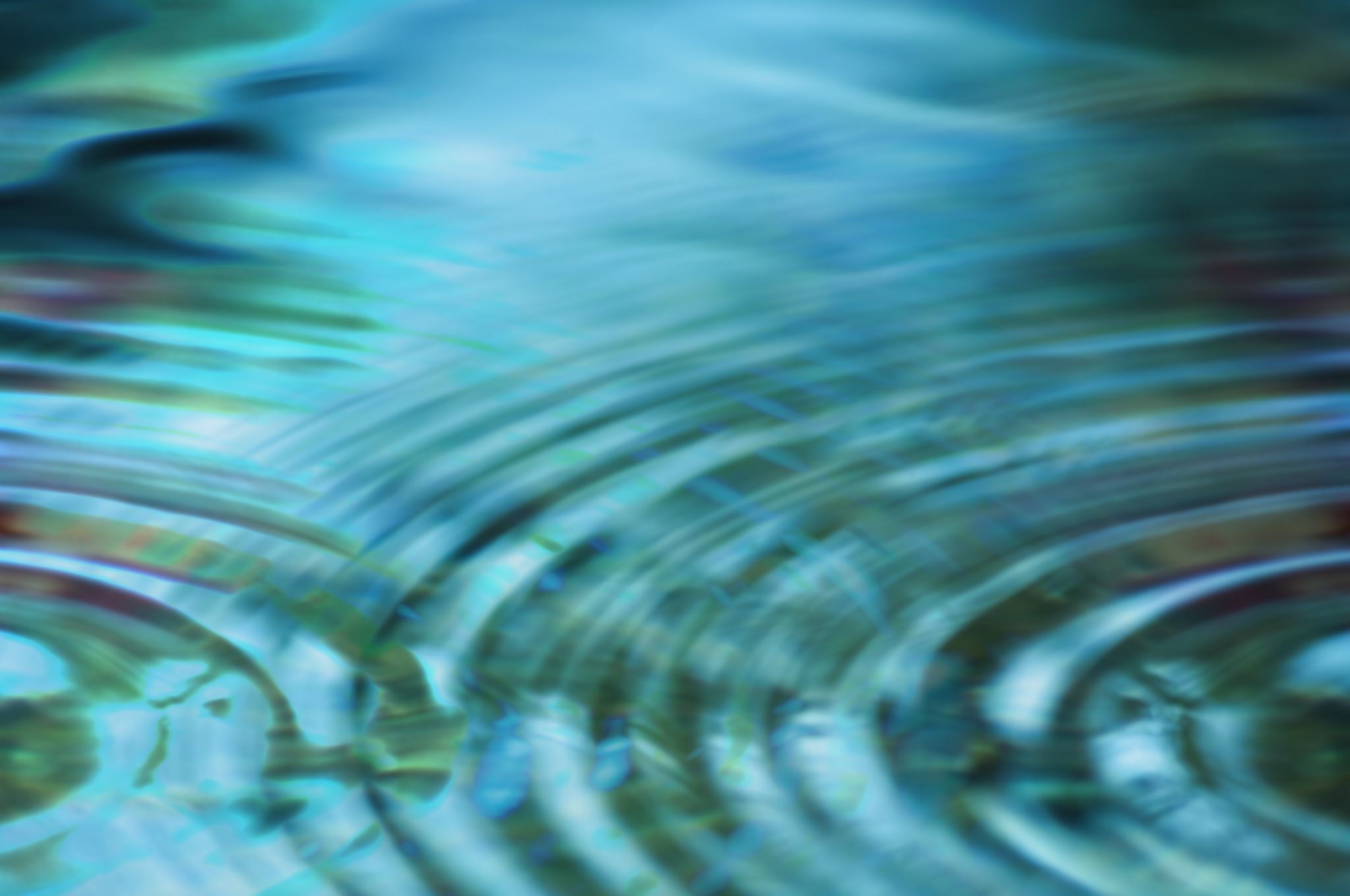 What are some things that can occur with my water rights?
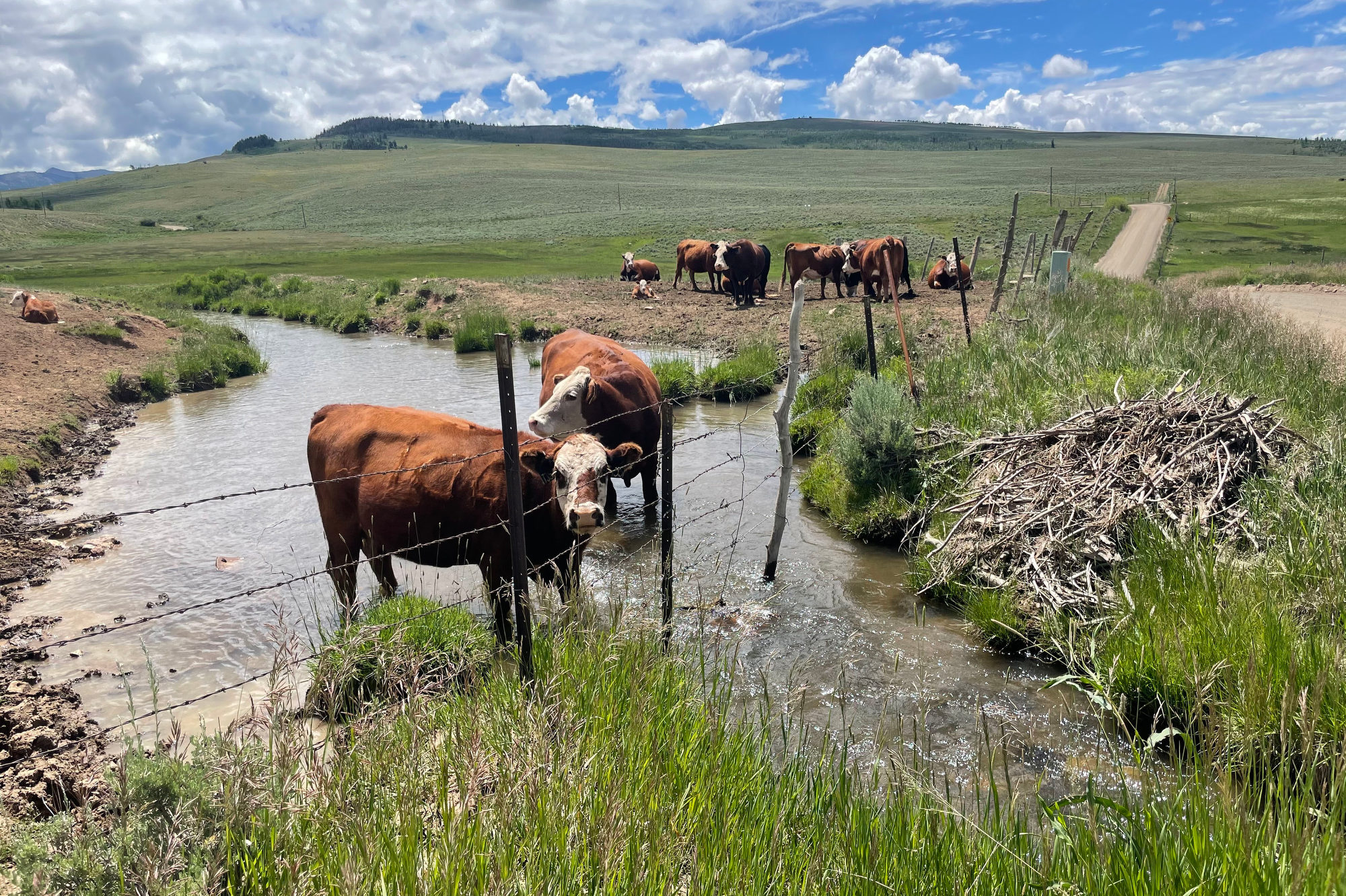 Return to Beneficial Use…
New Mexico constitution requires beneficial use 
If you don’t use your water right, you could lose it! 
One of the best ways to show you have beneficially used your water right is through meter readings.
Special Areas
Certain parts of our state are subject to additional restrictions on water use or the appropriation of water
These restrictions can come about because of settlements, decrees, adjudications, or State Engineer orders 
For example: 
State Engineer Order Number 197 limits the amount of water for livestock wells to 0.5 afy in the Upper Rio Nutria, Upper Rio Pescado, Nutria Springs, and Pescado Springs Critical Protection Area
Quick Note on Adjudications
Adjudications establish at a specific point in time: 
Who owns a water rights
The amount
The purpose of use
The priority date
The place of use (for irrigation rights, the property to which the water is appurtenant)
After an adjudication has concluded, no new declarations may be filed. 
*An adjudication does not prevent you from changing or losing your water right.*
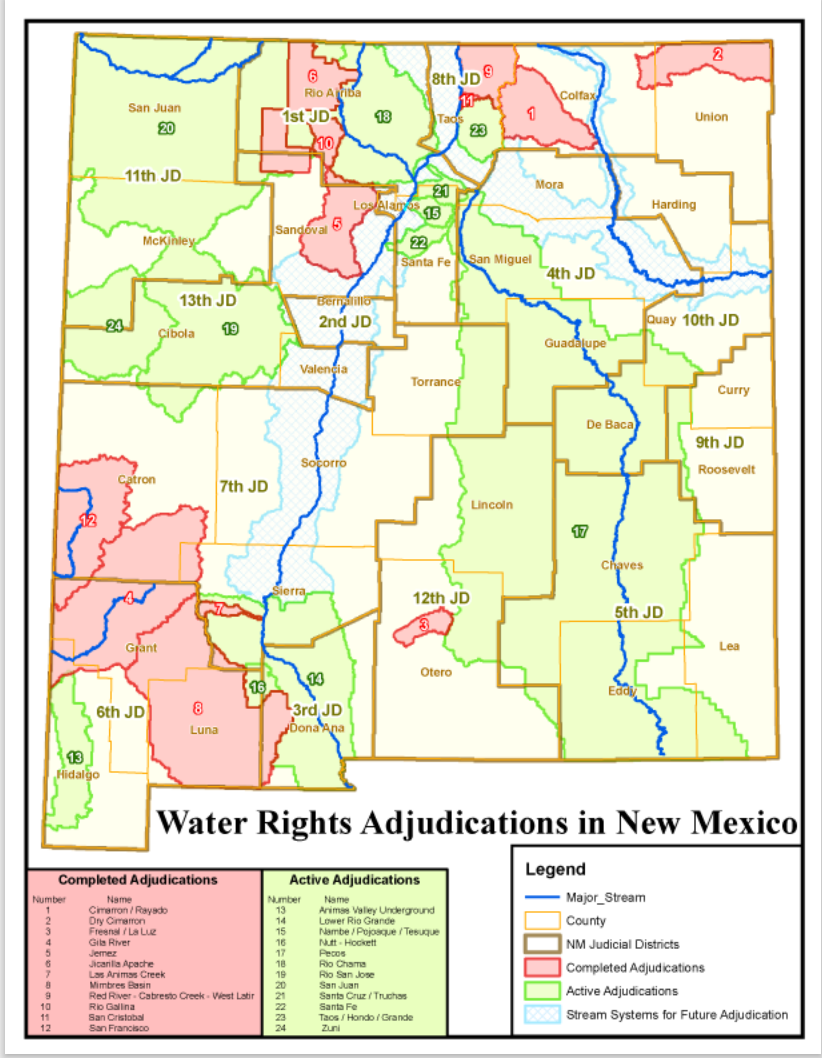 Active Adjudications
About 20% of the state has been adjudicated, and more than 50% of the state has adjudications in progress
Final Notes…
If you have a question about anything regarding your water right or how to obtain a water right, please reach out to the district office for the district in which your water right is located.
Thank you!
Photograph References
Photograph 1: Day Trips | Santa Rosa - Summer Fun
Photograph 2: Ponds can be a source of water for animals in pastures, but consider water quality
Photograph 3: Stock tank - Wikipedia
Photograph 4: Metering Information: Water Rights New Mexico Office of the State Engineer
Photograph 5: After 20 Years Of Drought, Western Slope Ranchers Face A Choice — Keep Adapting, Or Move Along